В І Д К Р И Т Т Я
А М Е Р И К И
Проект підготував:
учень 6 класу Світлодолинської ЗШ І-ІІІ ступенів
Кійко Едуард
2011
ШЛЯХ ДО ІНДІЇ
Європейці давно шукали морський шлях до Індії.
Але вони намагались плисти навколо Африки…
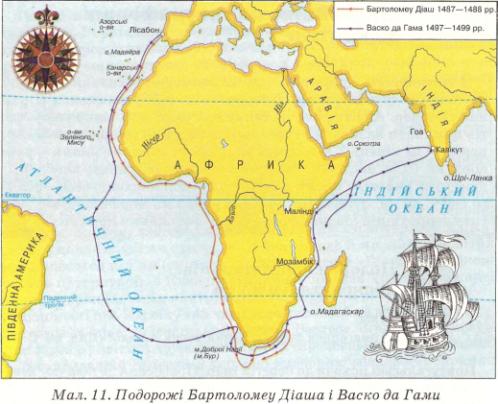 Мореплавці:
Бартоломеу Діаш
Васко да Гама
А я піду НА ЗАХІД…
Першим, хто наважився використати 
кулястість Землі, був
Христофор Колумб
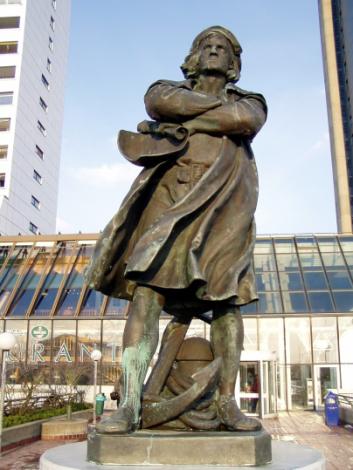 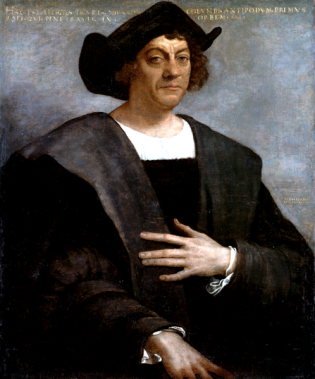 ПОДОРОЖІ ДО НОВОГО СВІТУ
Перша експедиція:      1492-1493 р.р.
Друга експедиція:        1493-1496 р.р.
Третя експедиція:        1498-1500 р.р.
Четверта експедиція:  1502-1504 р.р.
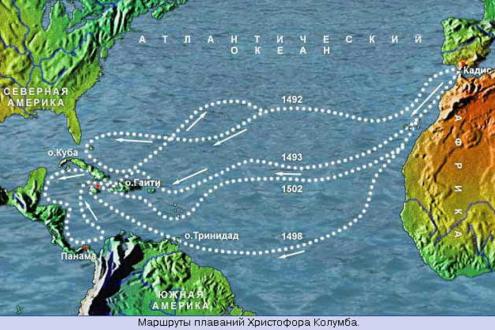 СТОРІНКИ ІСТОРІЇ ВІДКРИТТЯ…
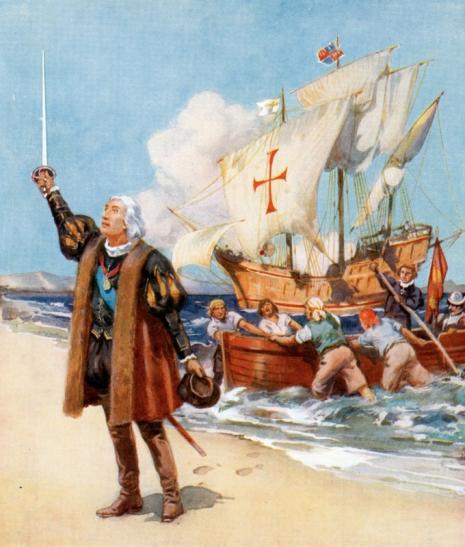 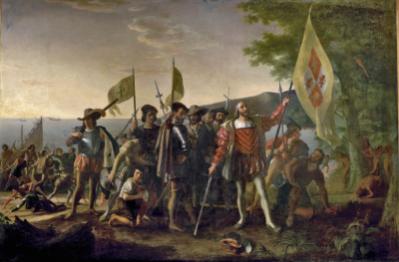 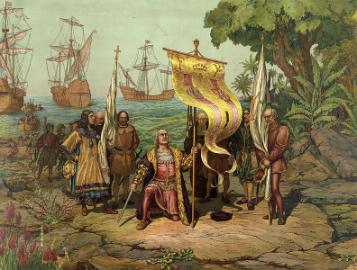 МЕТА ЕКСПЕДИЦІЙ
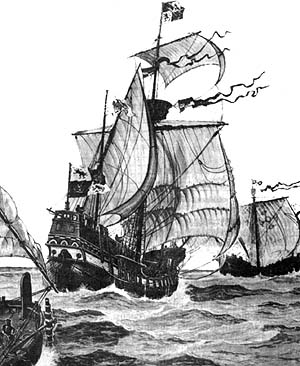 Пошук західного шляху до Індії
Збагачення
Захоплення рабів
Захоплення нових земель
Географічні відкриття
ЕКСПЕДИЦІЇ СУЧАСНИКІВ КОЛУМБА
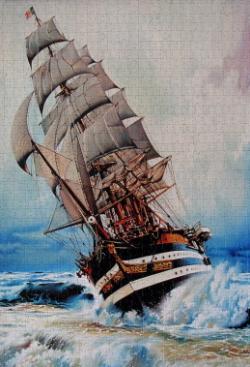 Педро Алонсо Ніньо		1499-1500

Алонсо Охеда			1499

Амеріго Веспуччі		1499

Вісенте Яньєс Пінсон		1499-1500
ЗВАНІ ГОСТІ З АМЕРИКИ
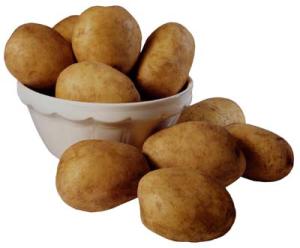 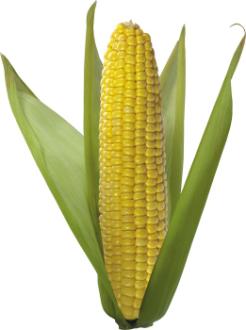 Томат
Картопля
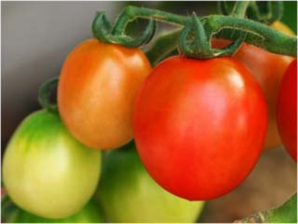 Кукурудза
ЗВАНІ ГОСТІ З АМЕРИКИ
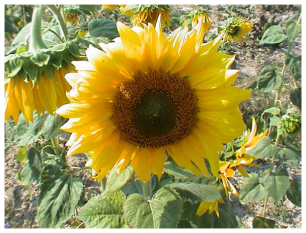 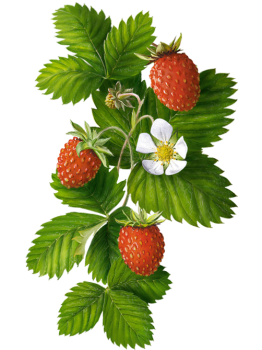 Какао
Соняшник
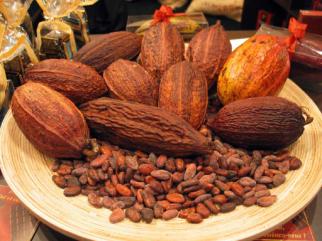 Полуниця
“НЕЗВАНИЙ” ГІСТЬ З АМЕРИКИ
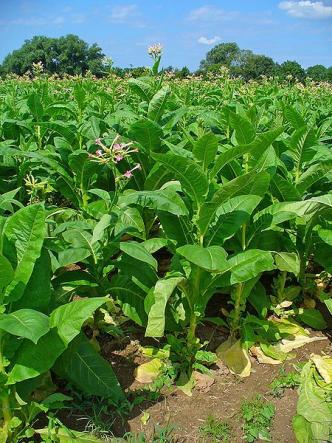 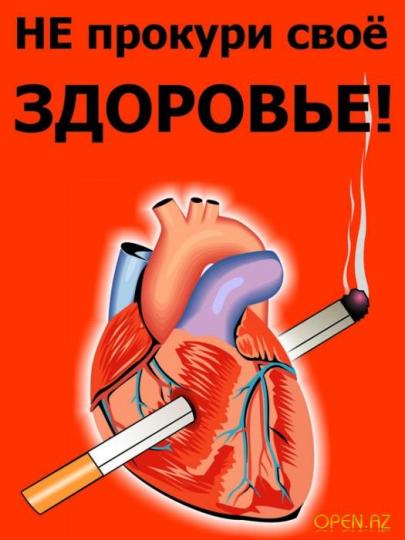 Тютюн
ПІДСУМКИ ЕКСПЕДИЦІЙ
Відкрито багато островів Карибського моря		+
Відкрито Центральну Америку				+
Відкрито Південну Америку					+
Знайдено нове джерело збагачення			-
Знайдено нове джерело постачання рабів		-
В Європу завезені нові культури				+
Нове у вивченні магнітного поля Землі			+
ДЖЕРЕЛА ІНФОРМАЦІЇ
http://ru.wikipedia.org/wiki/%CA%EE%EB%F3%EC%E1

http://ru.wikipedia.org/wiki/Nicotiana

http://ru.wikipedia.org/wiki/Solanum_tuberosum

http://ru.wikipedia.org/wiki/%D0%9A%D1%83%D1%80%D0%B5%D0%BD%D0%B8%D0%B5

http://ru.wikipedia.org/wiki/%D0%9A%D1%83%D1%80%D0%B5%D0%BD%D0%B8%D0%B5

http://ru.wikipedia.org/wiki/%D0%A4%D0%B0%D0%B9%D0%B:Christopher_Columbus_.PNG

http://putimaga.ru/uploads/posts/2010-01/1243544164_christopher-columbus-poster.jpg

http://www.belcoins.com/upload/frim/20100324_224742_4529.jpeg

http://www.shipmodels.com.ua/images/models/amerigo_vespucci/14_b.jpg
ДЯКУЄМО
ЗА УВАГУ !